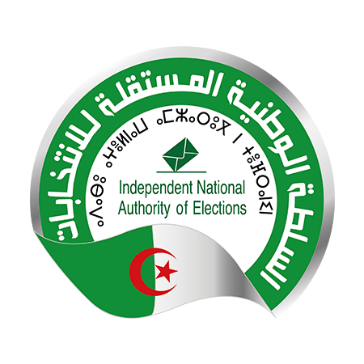 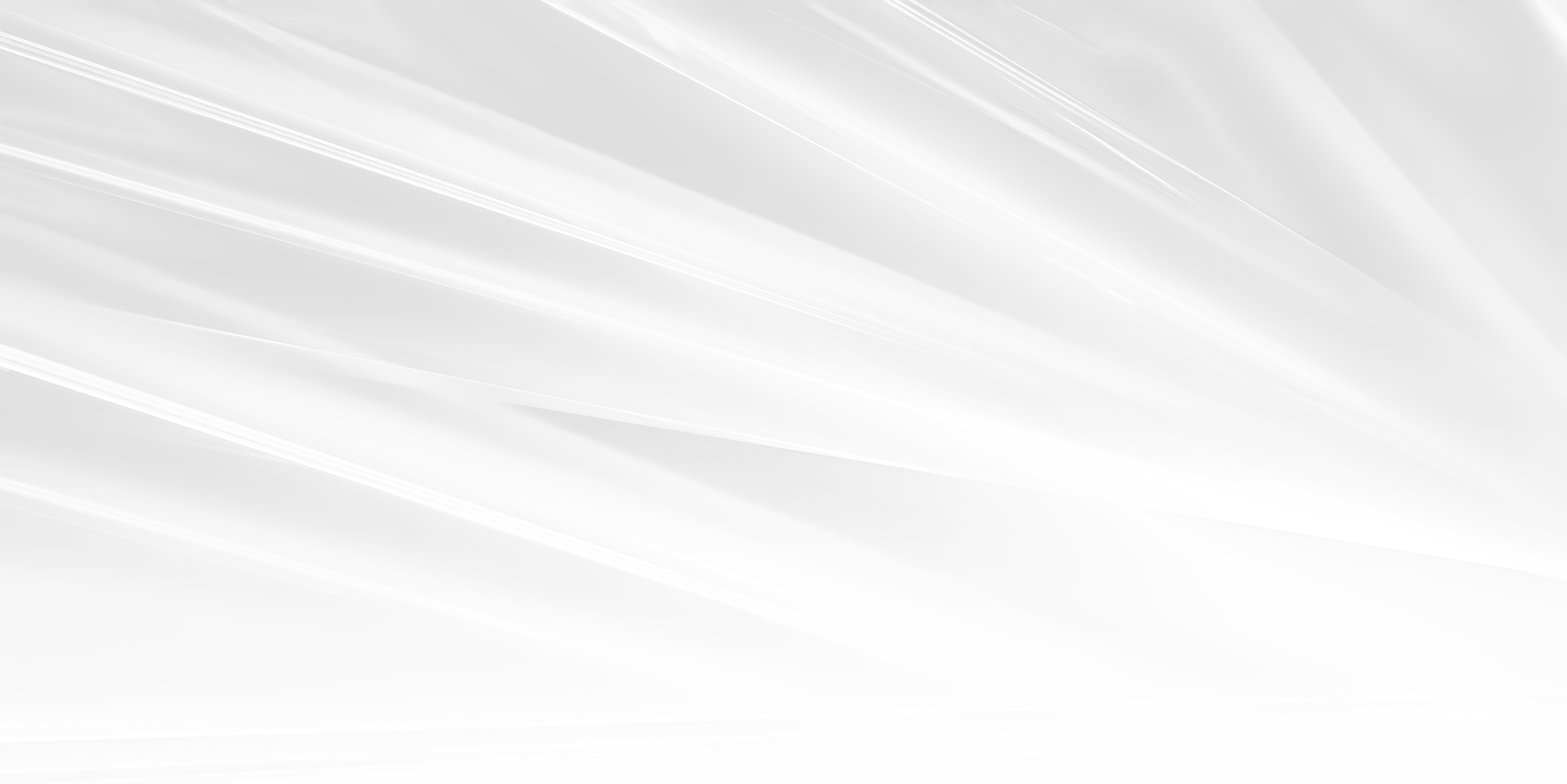 السلطة الوطنية المستقلة للانتخابات
7 سبتمبر 2024
الانتخابات الرئاسية المسبقة
نسبة المشاركة على الساعة
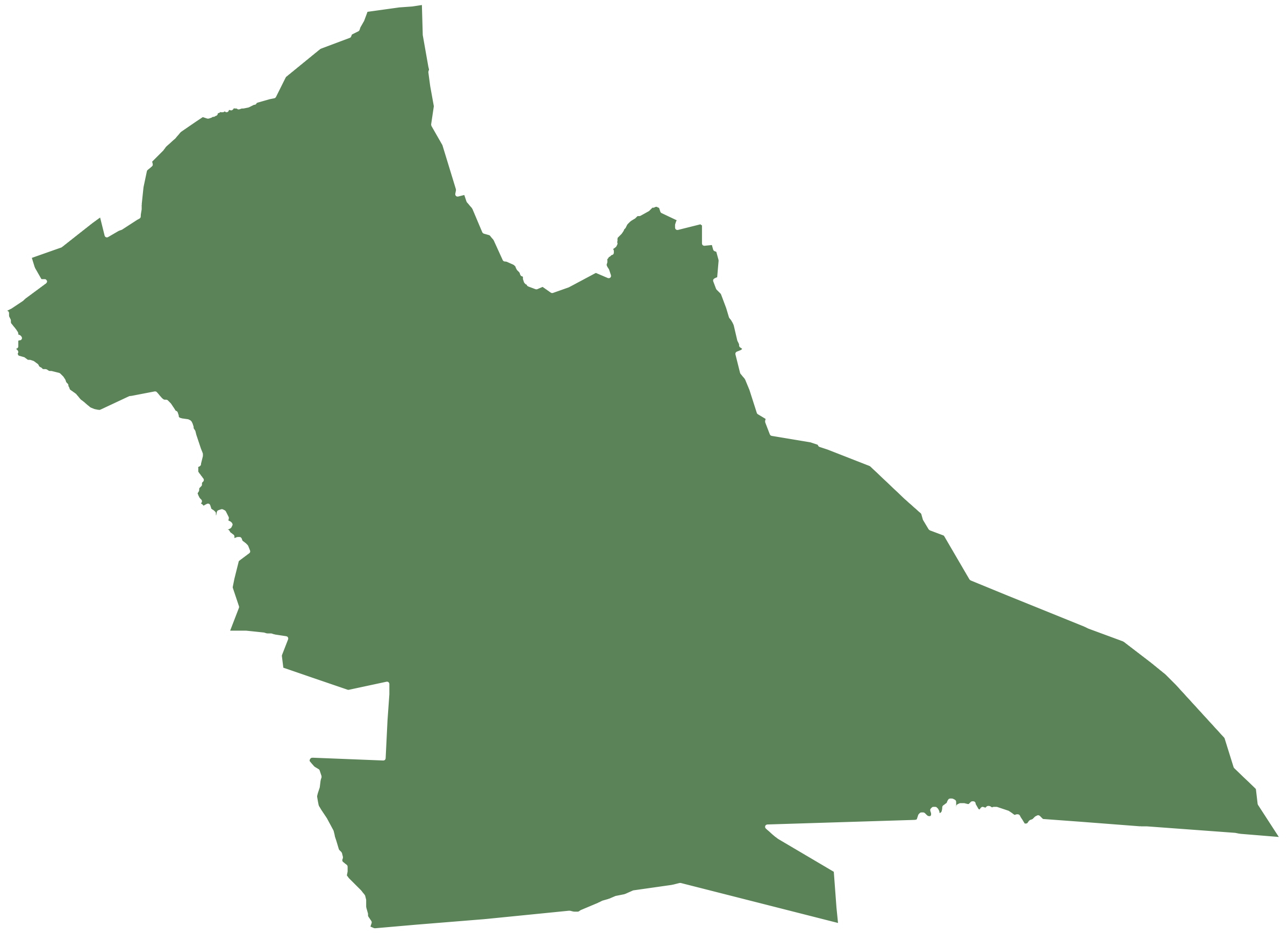 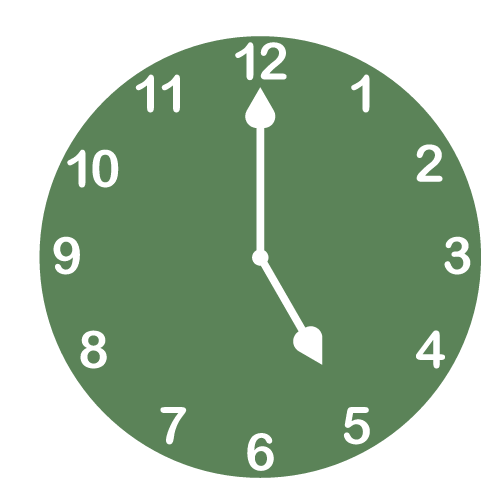 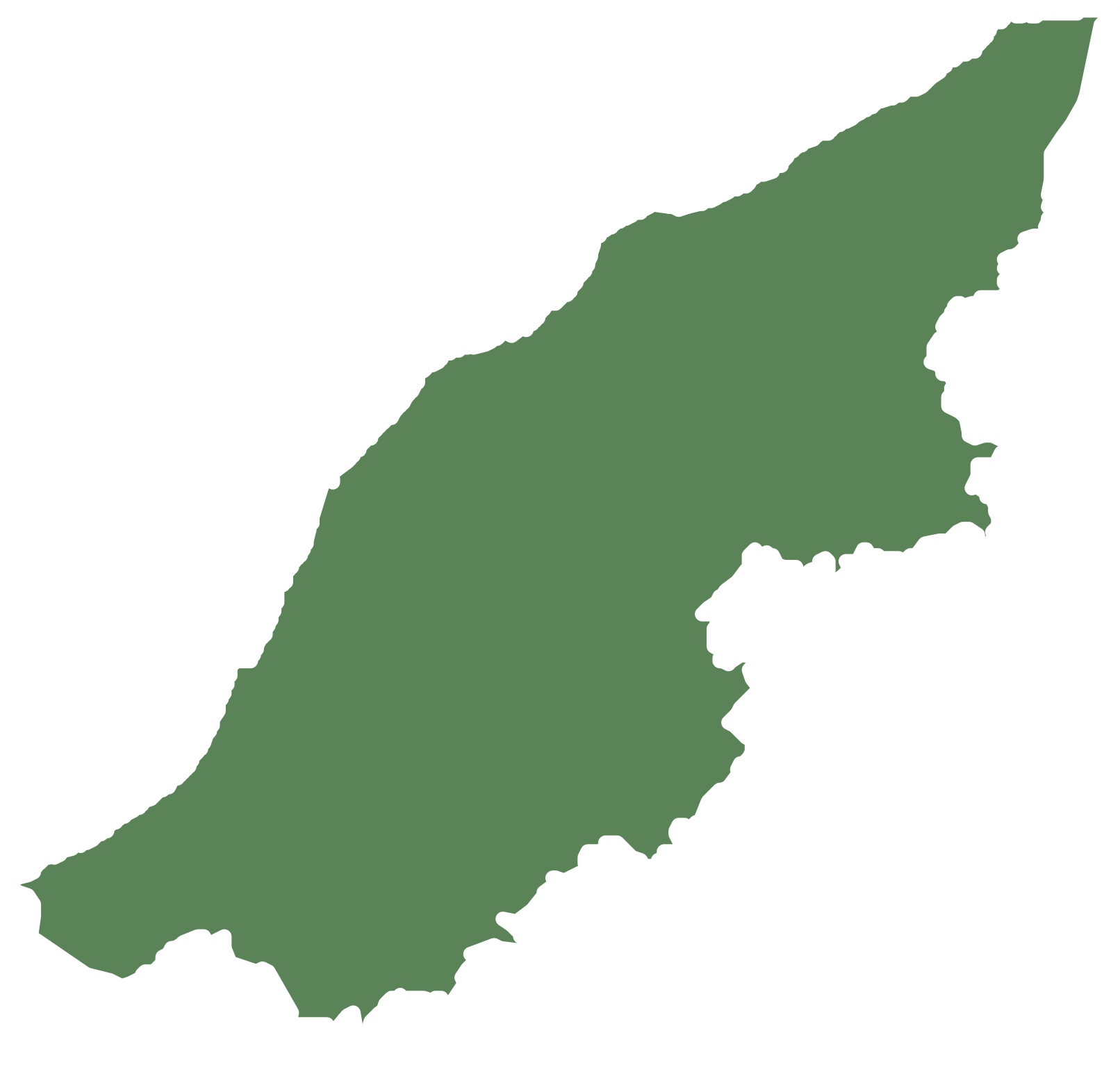 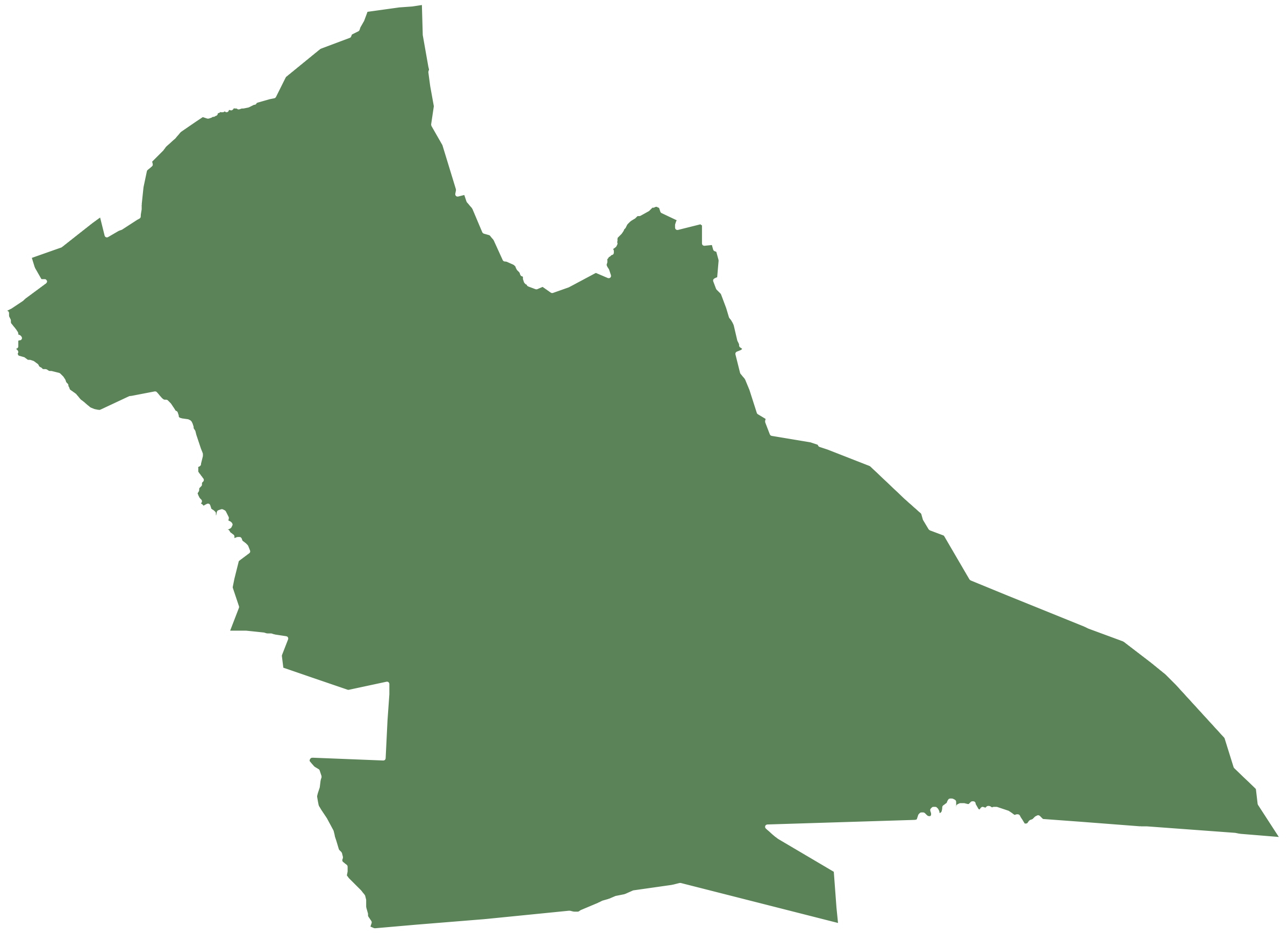 20:00
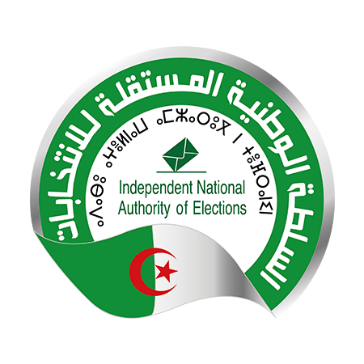 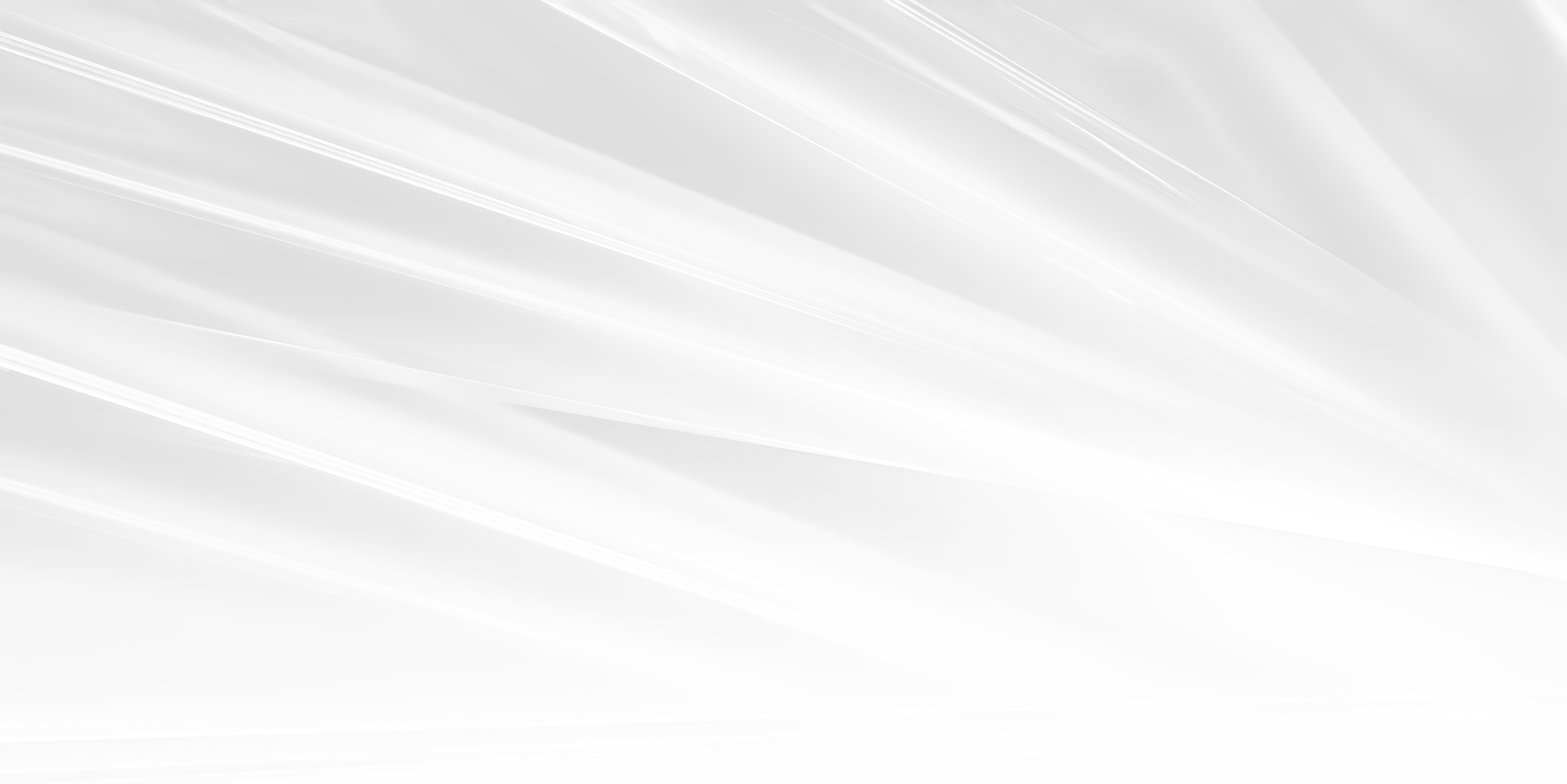 20:00
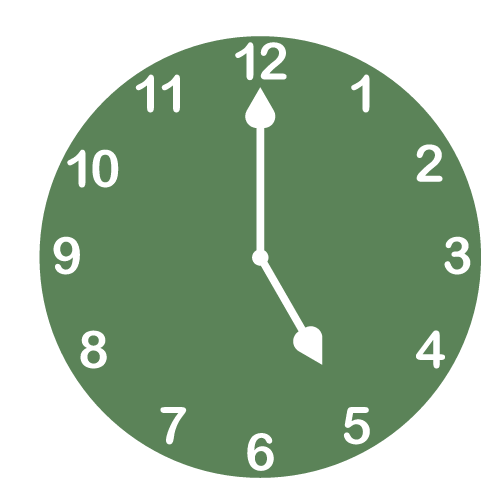 معدل  نسبة المشاركة الأولية
7 سبتمبر 2024
48,03%
الانتخابات الرئاسية المسبقة
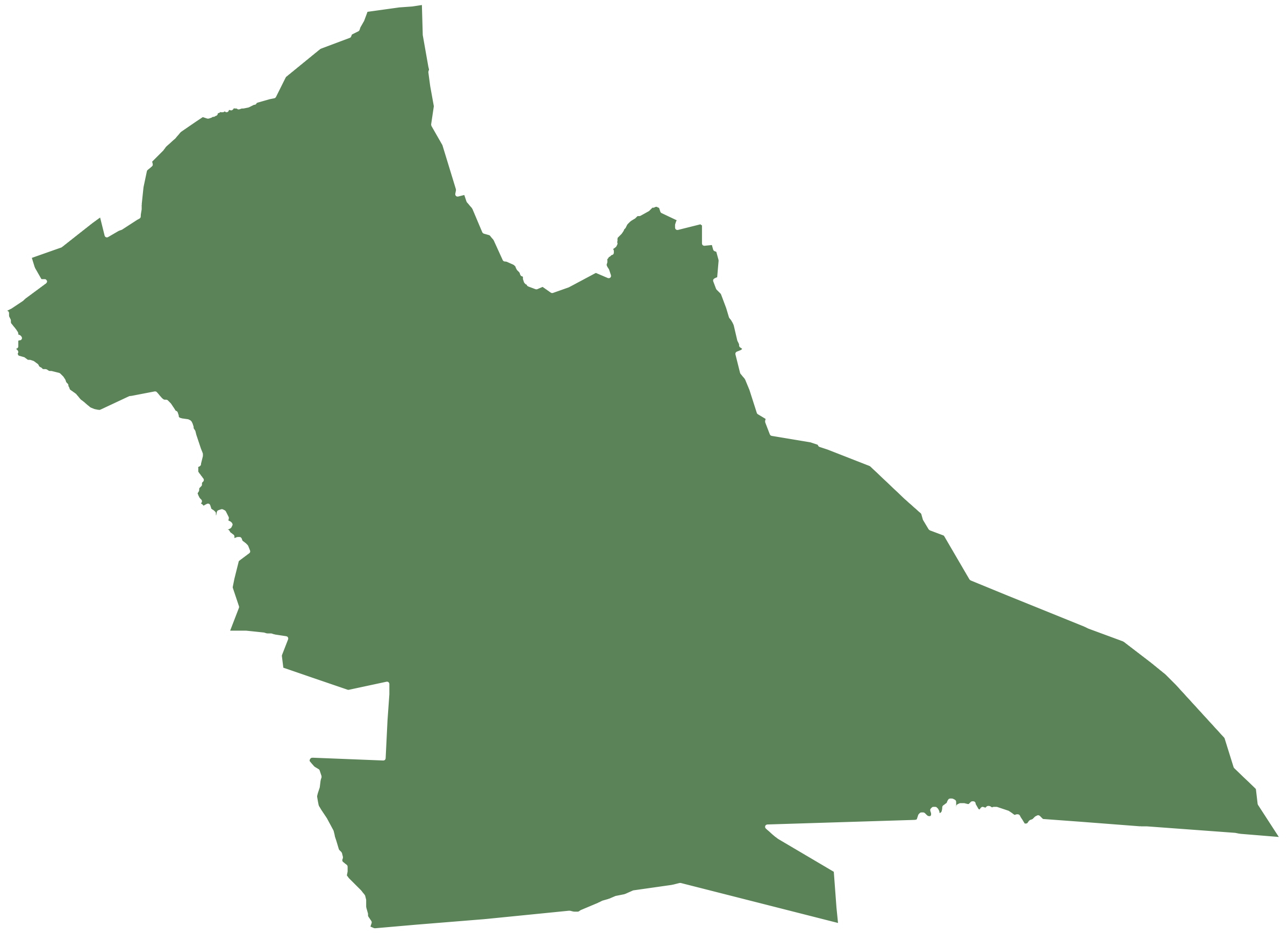 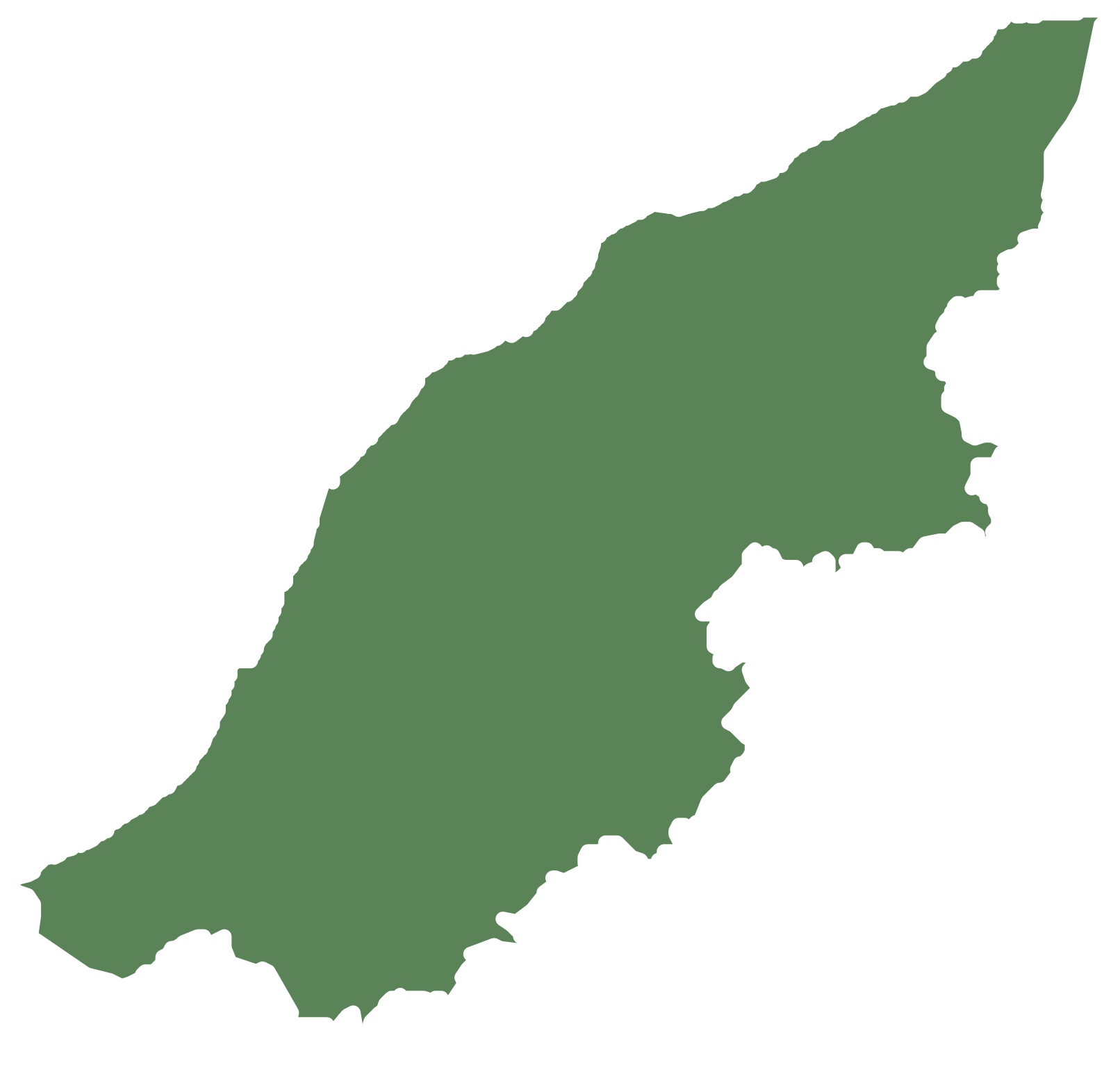 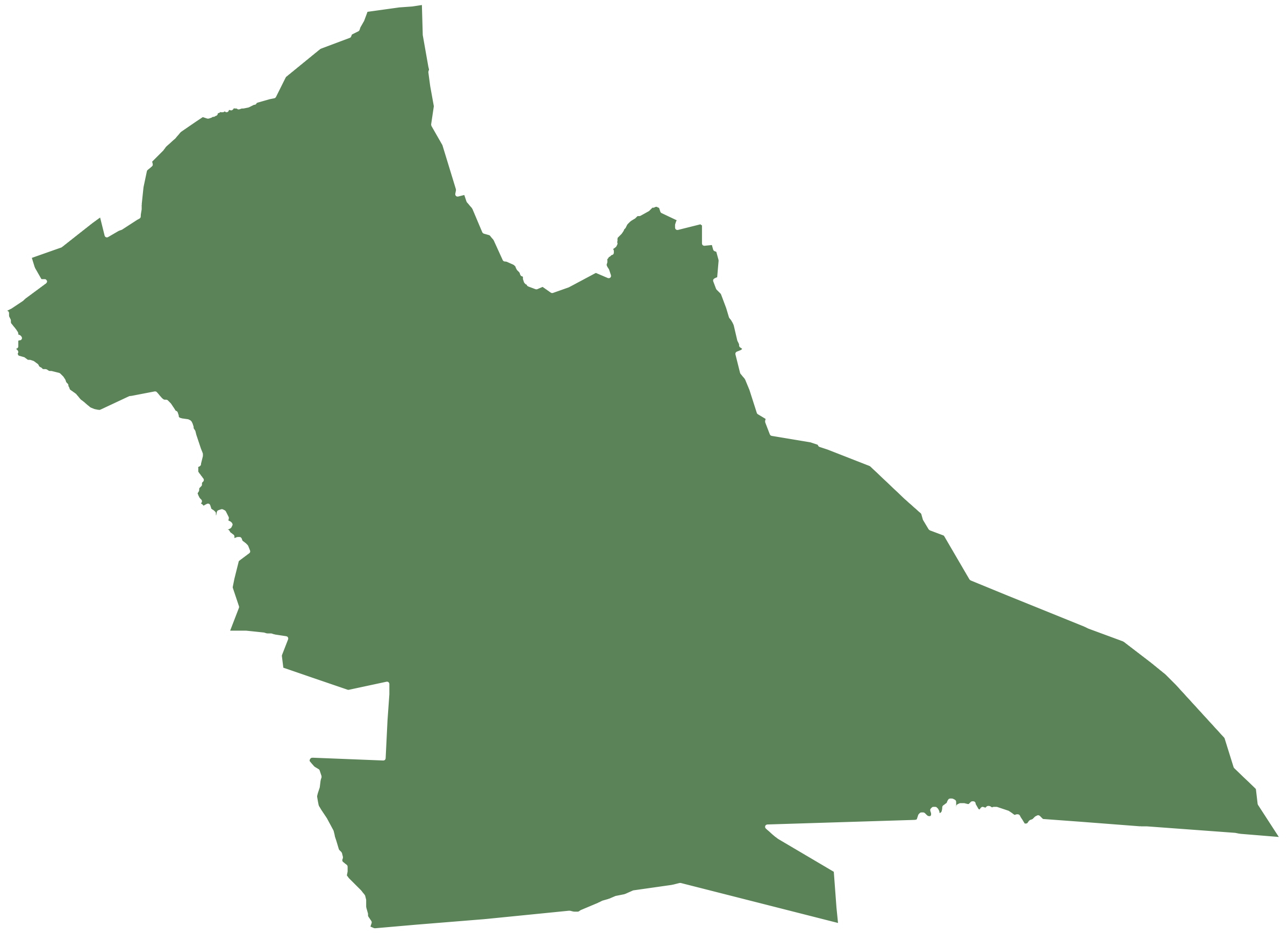 عدد المراقبين في المراكز
98845
عدد المراقبين في المكاتب
15512
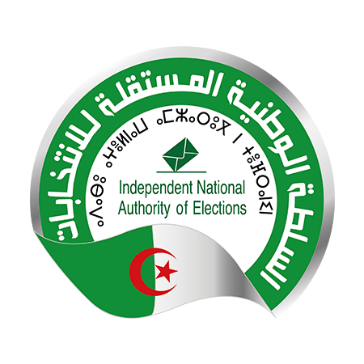 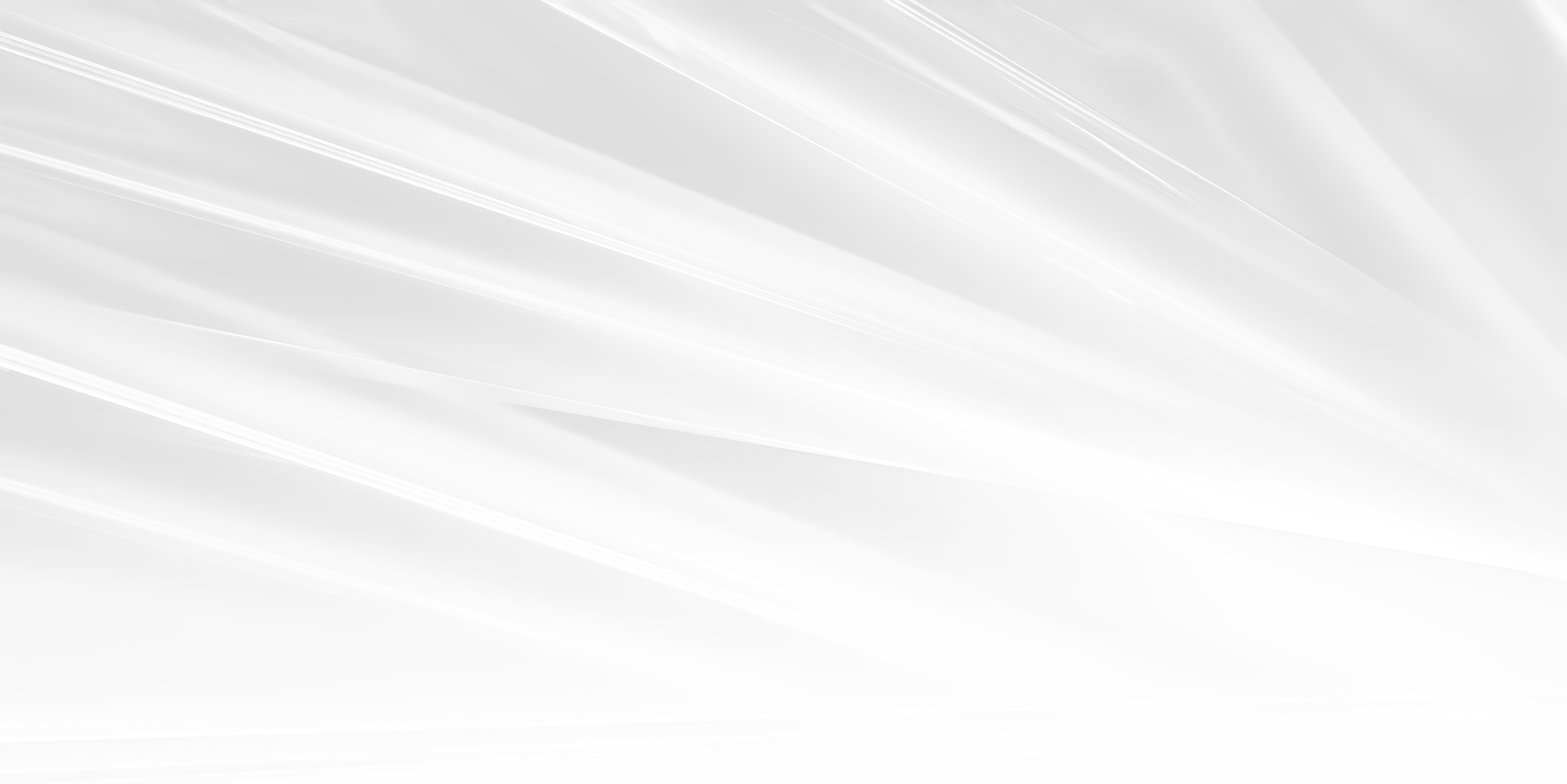 20:00
الجالية الجزائرية  في الخارج
معدل  نسبة المشاركة الأولية
7 سبتمبر 2024
الانتخابات الرئاسية المسبقة
19,57%
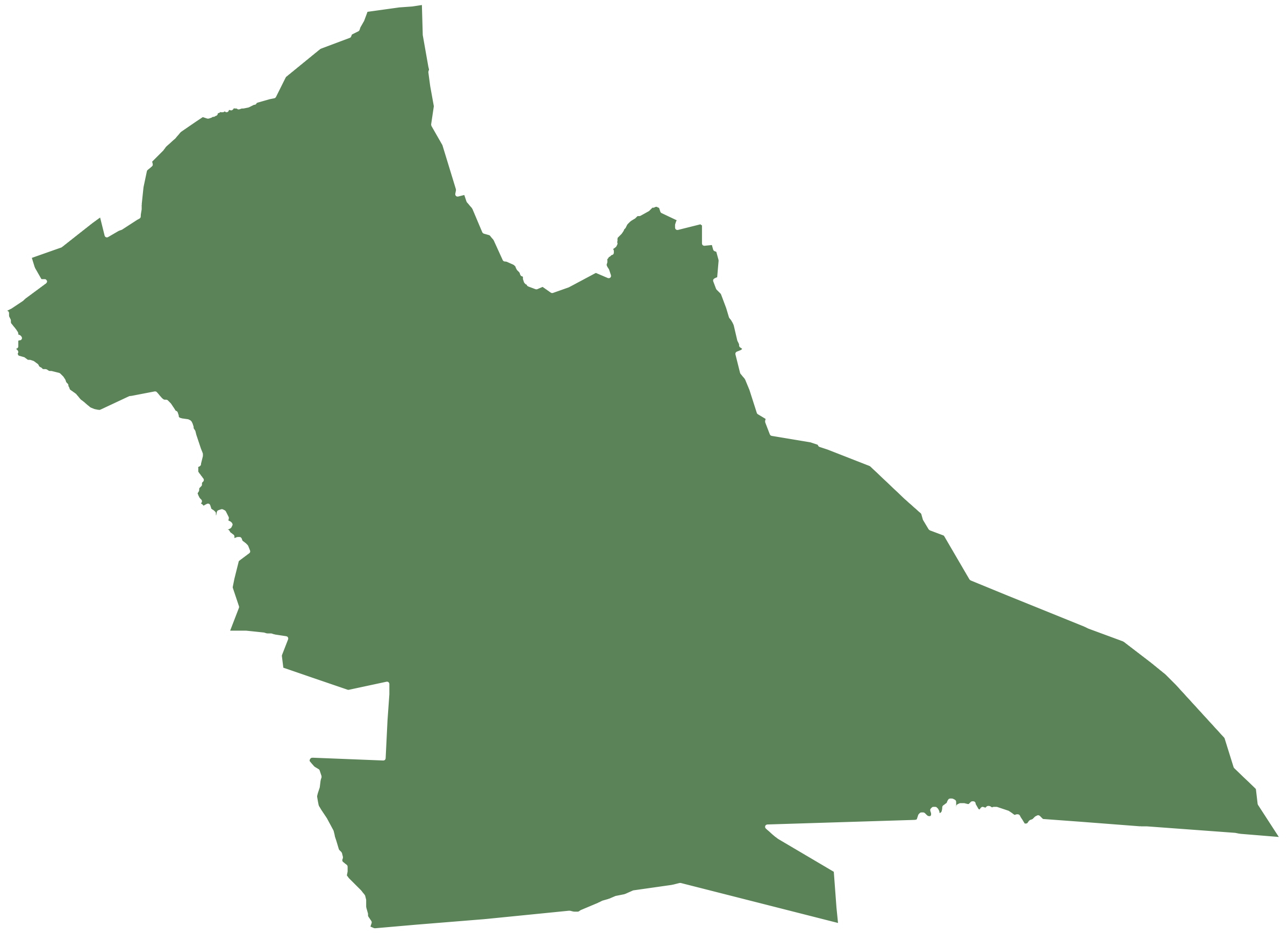 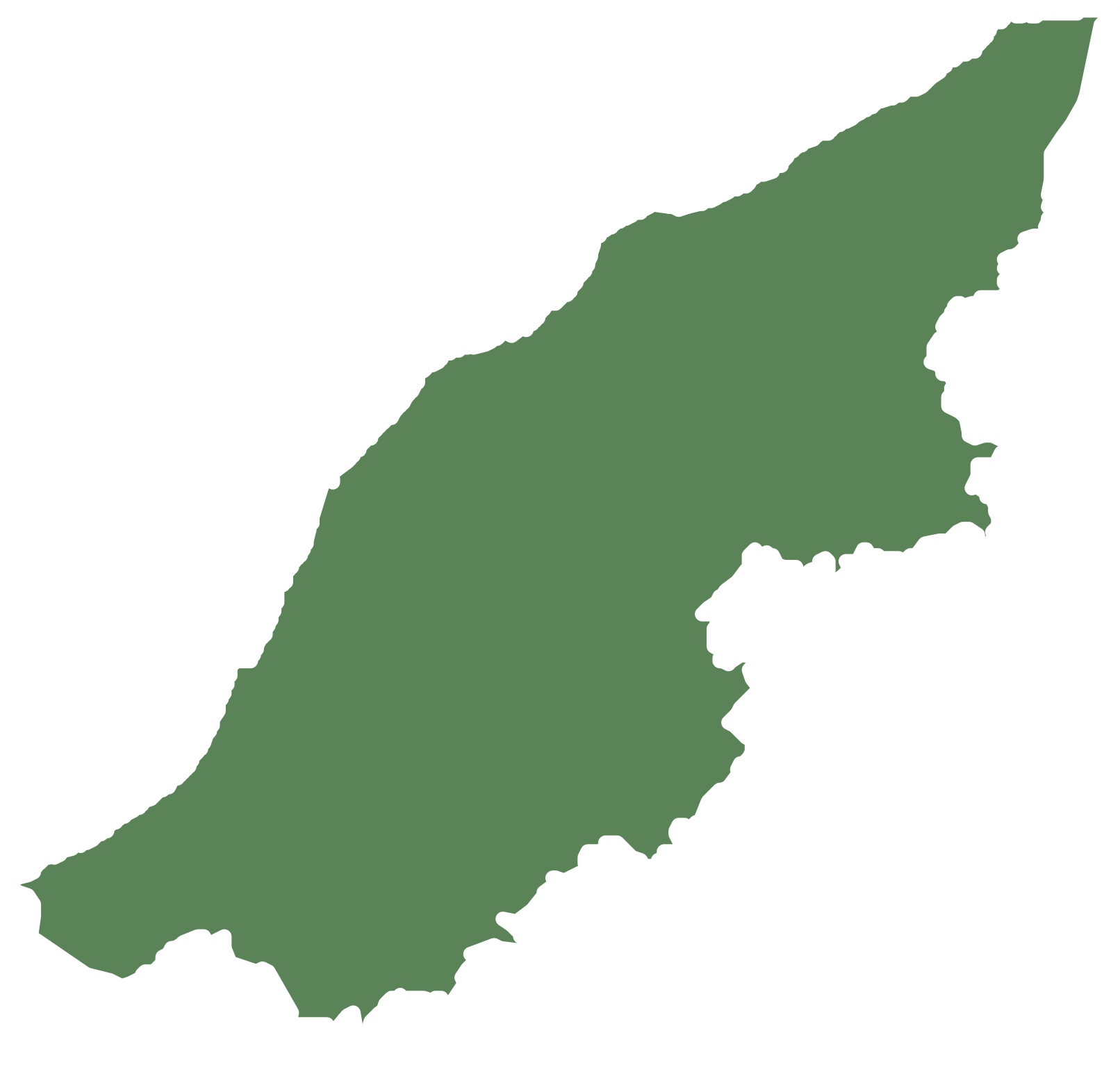 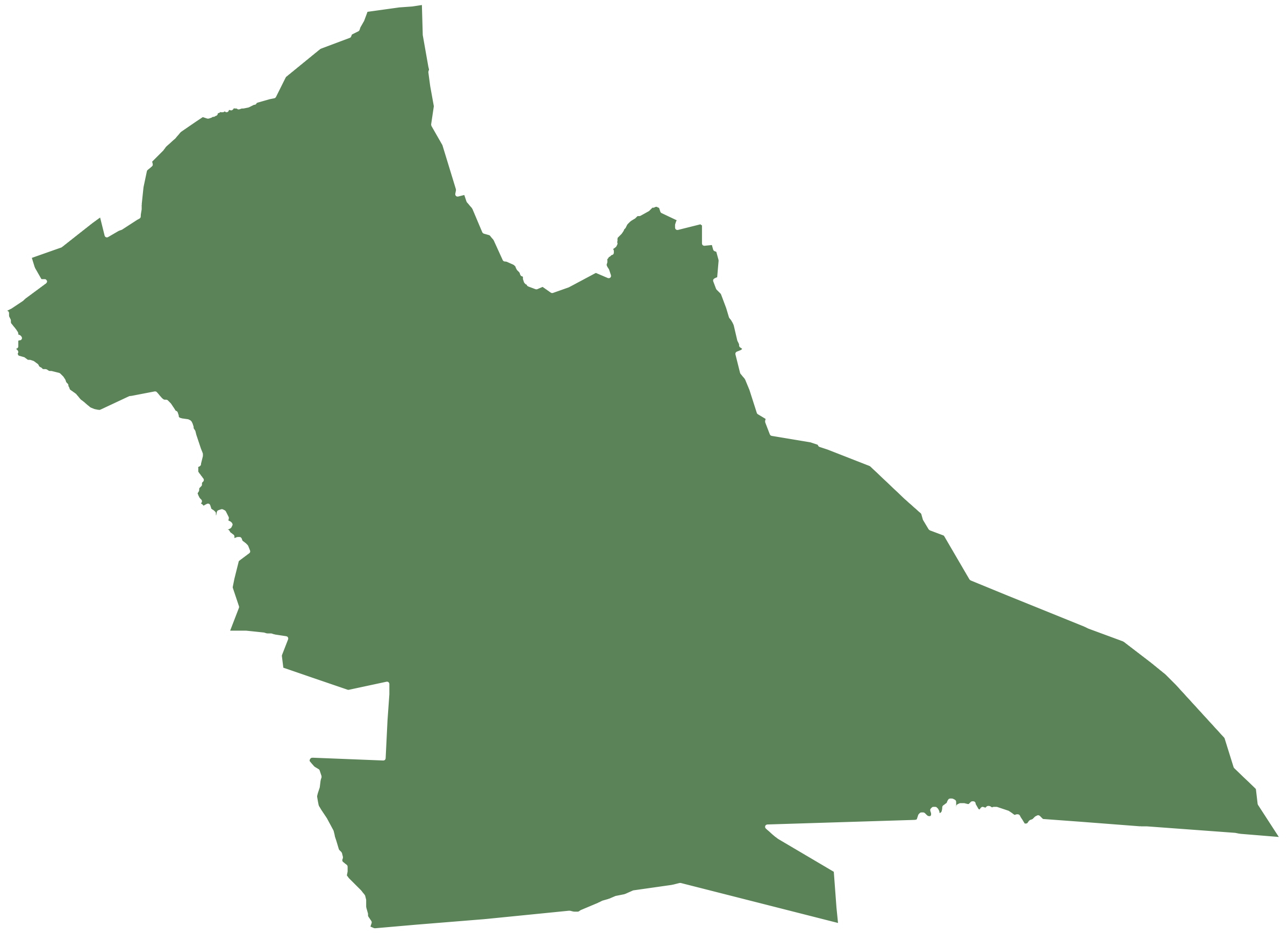